Саша Чёрный
Жеребёнок
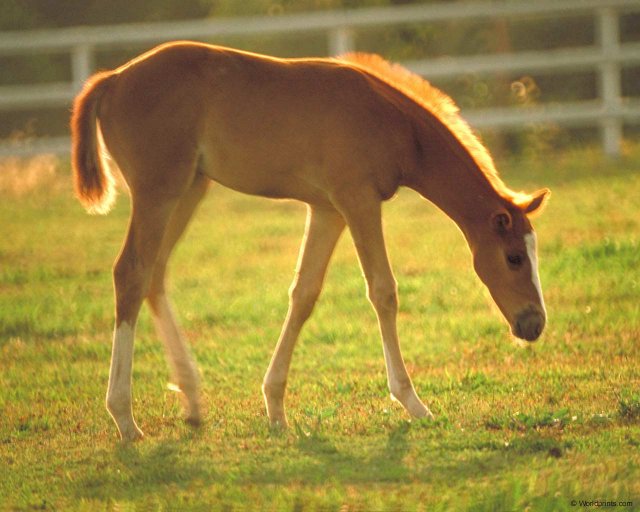 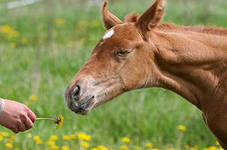 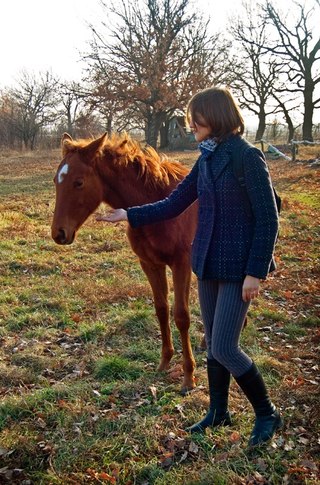 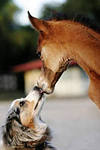 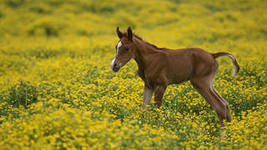 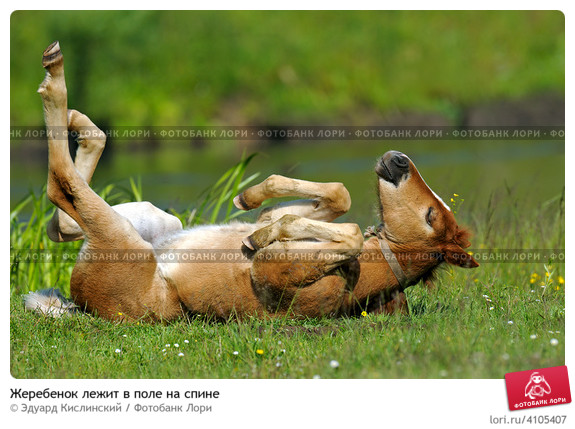 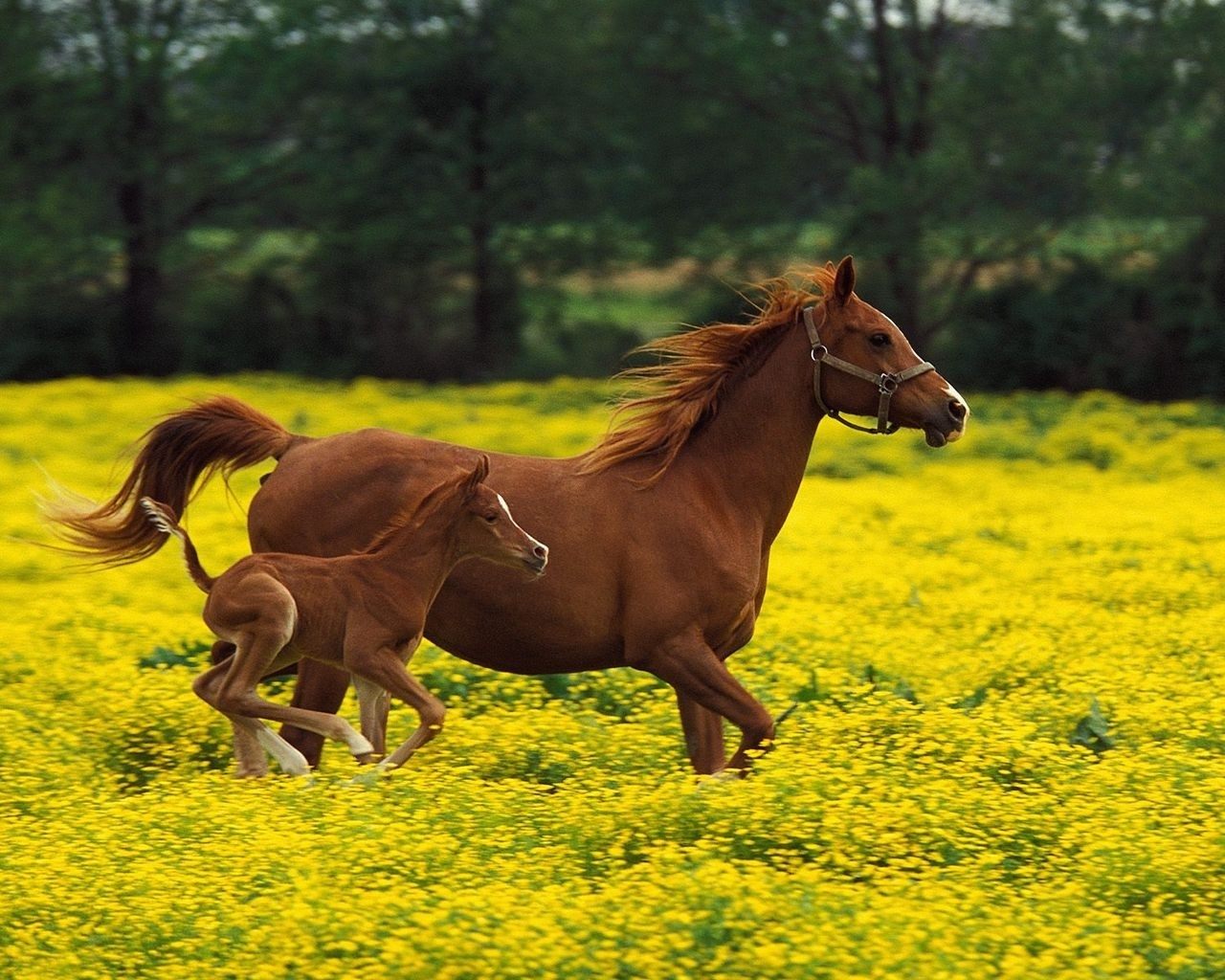